Coal Conversion and       Utilization for Reducing C    CO2 Emission
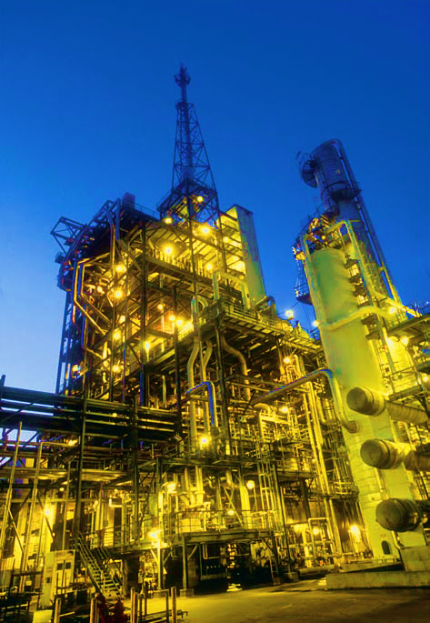 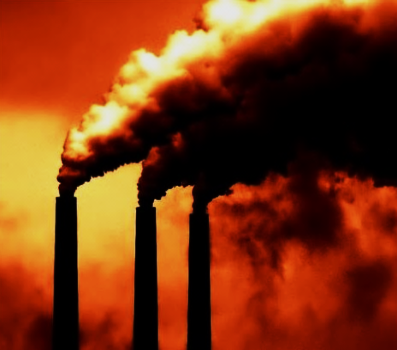 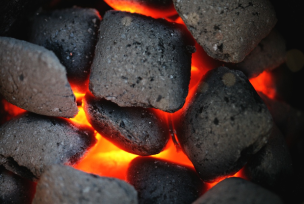 Chenxi Sun
Ruthut Lapudomlert
Sukanya Thepwatee
Problem statement
This project will examine oxy-co-gasification method and Ion Transport Membrane for an Integrated Gasification Combined Cycle (IGCC) power plant incorporates the highest potential technology for carbon capture.
Objective
3
Plant location
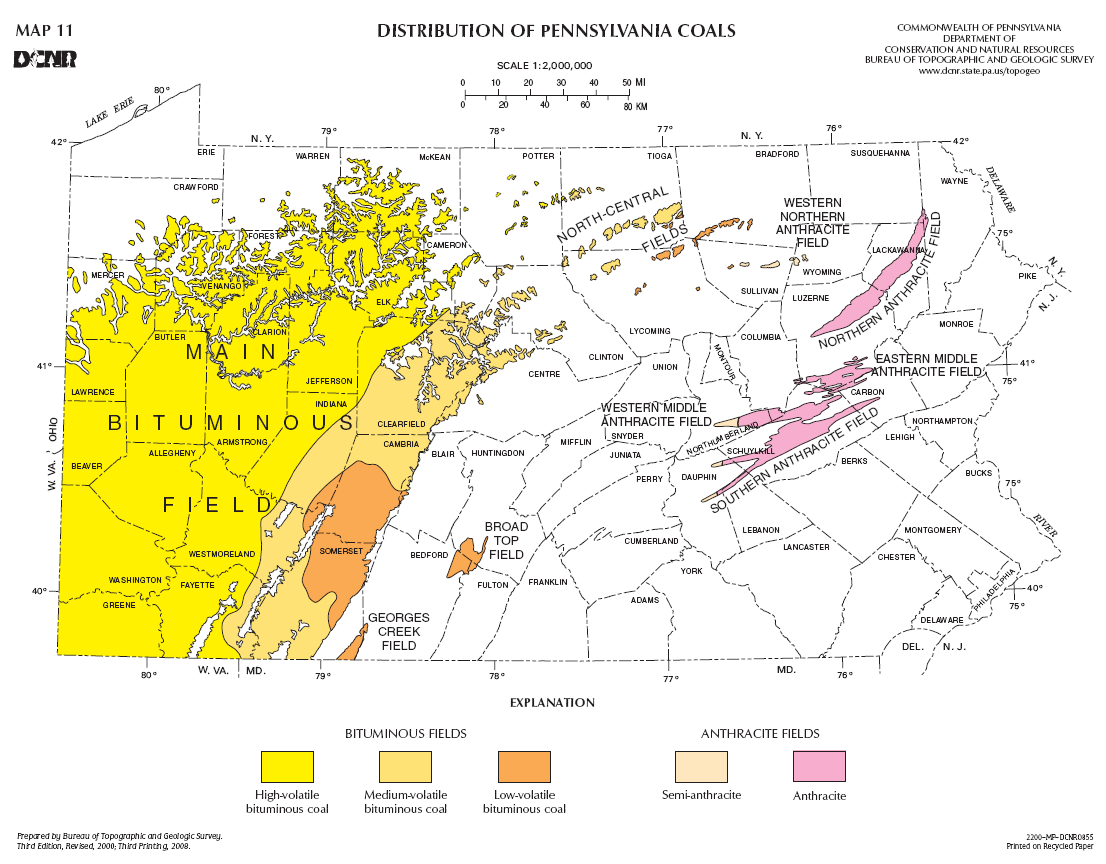 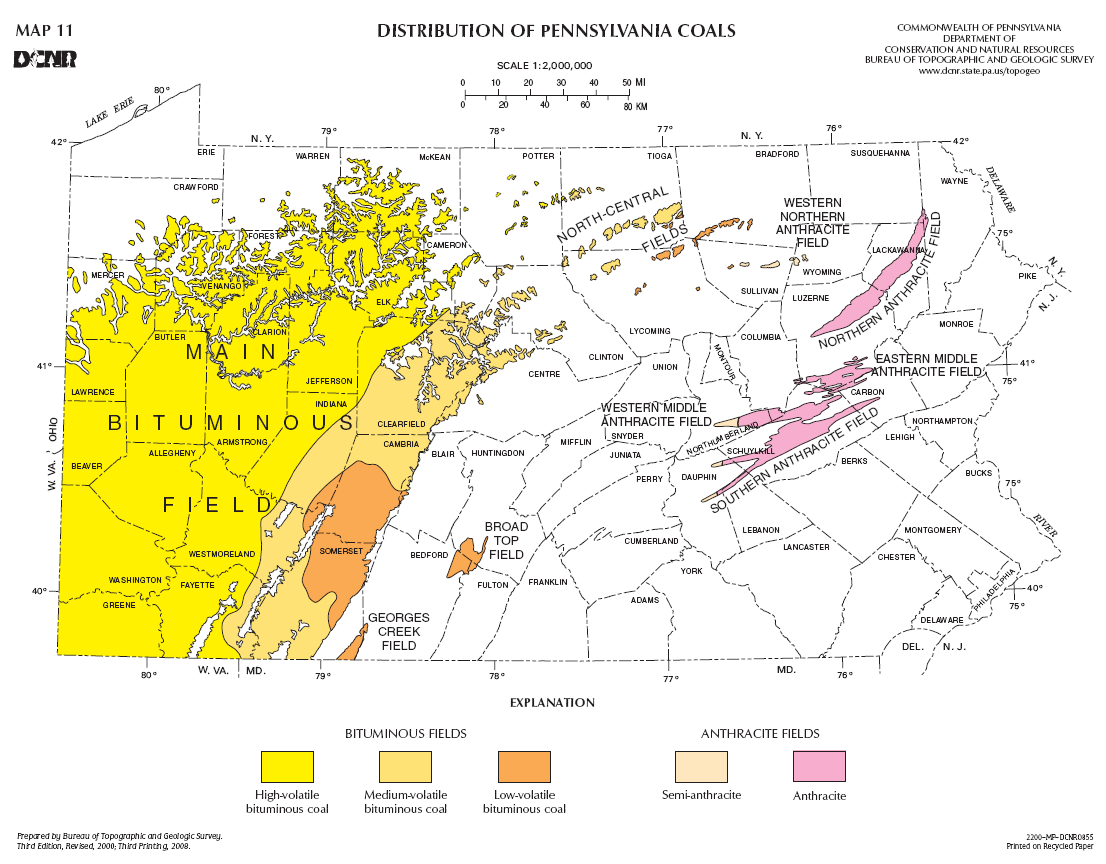 Location: Pittsburgh
 
 Plant size:
122 Mwe.

 Coal usage:
Bituminous
764 TPD
98% (64 million ton/y)
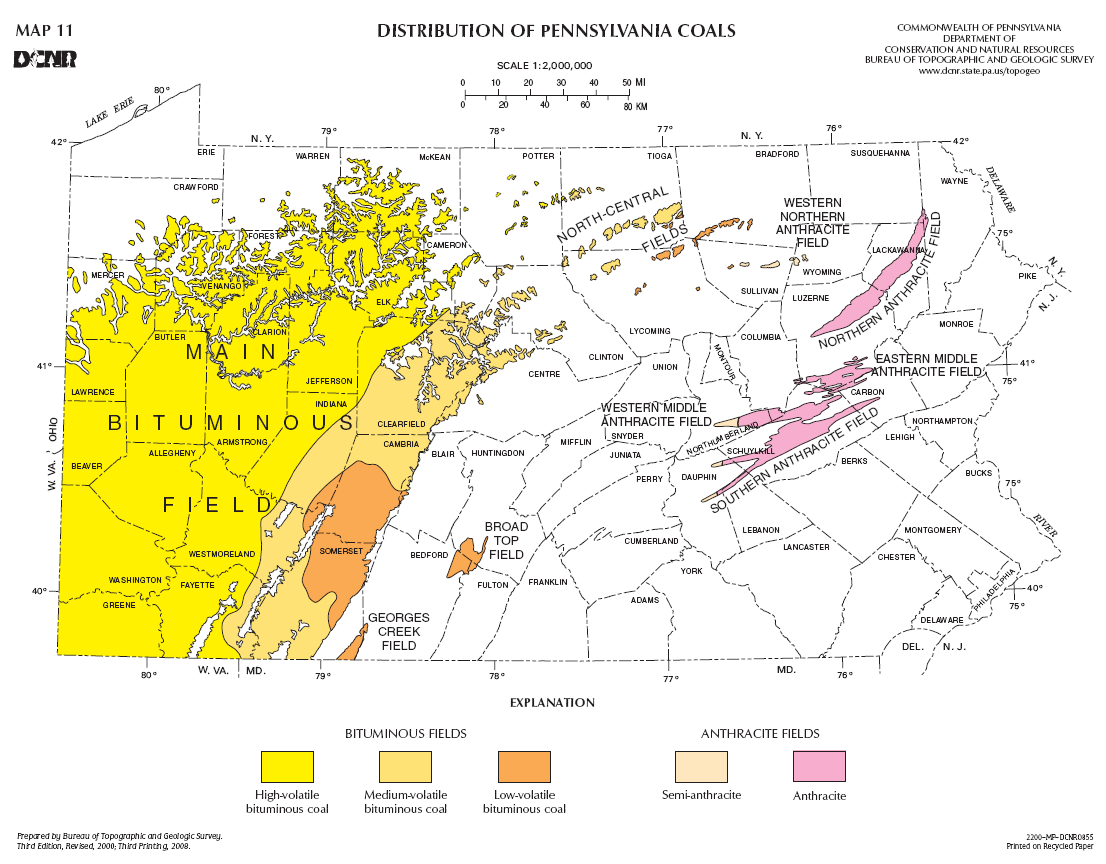 2% (1.6 million ton/y)
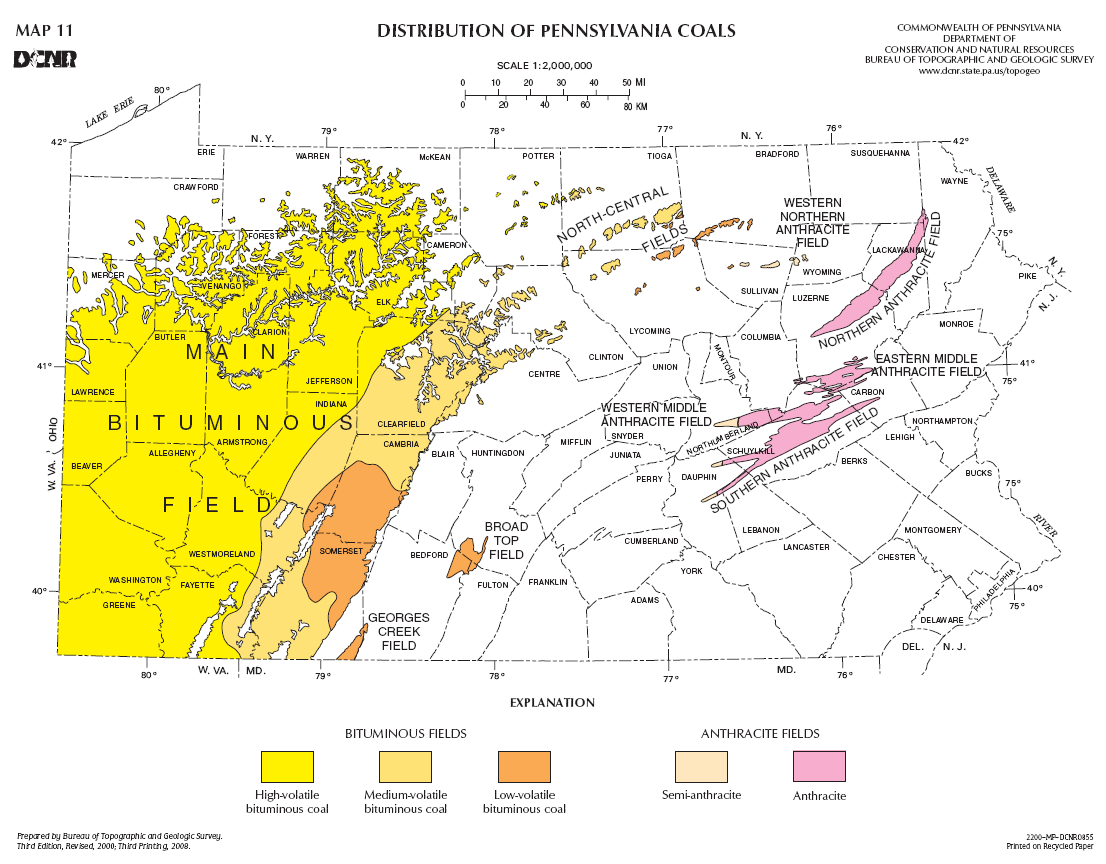 4
Why IGCC?
proven lowest NOx, SOx, particulate matter and hazardous air pollutants

Less water consumption and waste 

Low cost electricity for economic growth
Market barrier

Currently higher capital and operating costs relative to supercritical boilers 
(2400- 3000+ $/kW)

Standard designs and guarantee packages not yet fully developed
“Official US government figures give more optimistic estimates of $1,491/kW for a conventional clean coal facility”
Ref.: Coal and oil, John Tabak, 2009. pg. 66,  2).Clean Air Task Force
http://www.eia.doe.gov/oiaf/aeo/assumption/pdf/electricity.pdf#page=3
5
Coal-biomass IGCC power plant
circulating fluidized-bed gasifier
H2-rich fuel
H2S and CO2 
Co- capture
H2
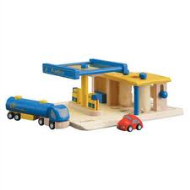 Water-gas shift reactor
Transportation fuels
H2
Gases
H2S + CO2
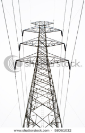 Coal
Fuel cell
H2
Electric power
Biomass
Combustion   turbine
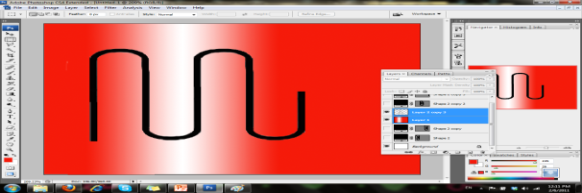 Air
Combined cycle
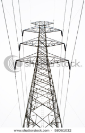 CO2
Non-permeated gas
Electric power
Solids
O2
I
TM
Air
Exhaust
Water
Exhaust
Steam
Heat recovery
Steam generator
Marketable 
solid byproducts
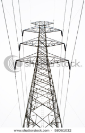 Electric power
Steam turbine
Analysis for coal & biomass
7
Feedstock and gasifier
Biomass co-gasification
Competitive price compare to coal.
Biomass can increase the gasification efficiency as well as reduce the CO2 emission.

Circulating fluidized-bed gasifier 
Can accept a variety of feeds, in different shapes and densities. 
Investment fit for small or mid-sized power plants. 

O2/CO2 as oxidant gas
increase coal conversion ratio.
Increase gasification efficiency.
Decrease the consumption for Oxygen(6ton/MW per day).
circulating fluidized-bed gasifier
Water-gas shift reactor
Gases
Coal
Biomass
CO2
Solids
O2
ITM
Steam
Marketable 
solid byproducts
Gasification with O2/CO2
Gasification with O2/CO2 can get better coal conversion rate than air only. But this result is not compared with Oxygen gasification.
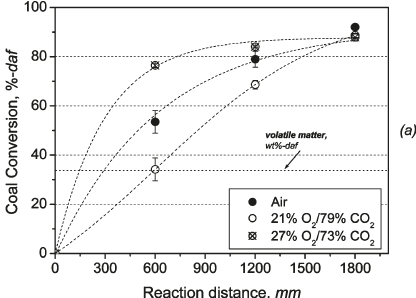 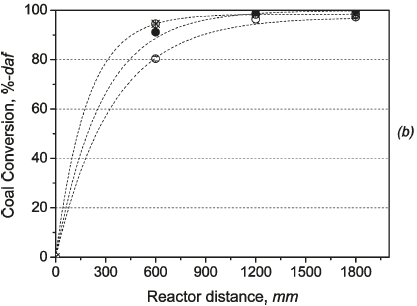 Coal conversion rate as a function of reaction distance for the temperature of 800℃ (a) and 1000℃ (b)
Lian Zhang, Energy&Fuels, 2010, 4803-4811
Water-gas shift reaction
Water-gas shift reaction:
CO + H2O ←→ CO2 + H2,  ΔH = −41.1kJmol−1
In this reaction, higher CO conversions are favored at lower temperatures. 

Fe/Cr oxide catalysts are applied at a reactor inlet temperature of 300–360◦C and a total pressure between 10 and 60 bar.

About 97% of CO is converted to CO2 by this reaction. After pre-combustion CO2 capture, mainly H2 is left for combustion and steam is the final product.
Gasifier modeling
Volatilization is the decomposition of coal/biomass into volatiles and char:
CHhfOofNnfSsf(H2O)wZ→CHhOoNnSsZ+V+wH2O
Char particles react with gas:
Combustion
Char+aO2→bCO+cCO2+dH2O+eH2S+fN2
Boudouard  reaction
Char+CO2→2CO+(o/2)H2O+(h/2-s-o)H2+sH2S+(n/2)N2
Steam gasification
Char+(1+o)H2O→CO+(1-o+h/2-s)H2+sH2S+(n/2)N2
Methane reforming
Char+(2+o+s-h/2)H2→CH4+oH2O+sH2S+(n/2)N2
Oxy-co-gasification modeling
Equivalence ratio for gasification, oxygen needed for per 100kg feedstock, gasification efficiency and temperature.
12
10%Biomass
CO2 concentration  0%-50%
20%Biomass
13
10%Biomass 10%CO2
Effect of different steam/coal ratio
10%Biomass 20%CO2
14
20%Biomass 10%CO2
Effect of different steam/coal ratio
20%Biomass 20%CO2
15
Gasifier Pressure 1-30bar
20%Biomass 10%CO2
20%Biomass 20%CO2
16
Gasifier Temperature 750-1300 ℃
20%Biomass 10%CO2
20%Biomass 20%CO2
17
Gas Separation- ITM (Ion Transport Membrane) Technology
18
Goals for Oxygen supply
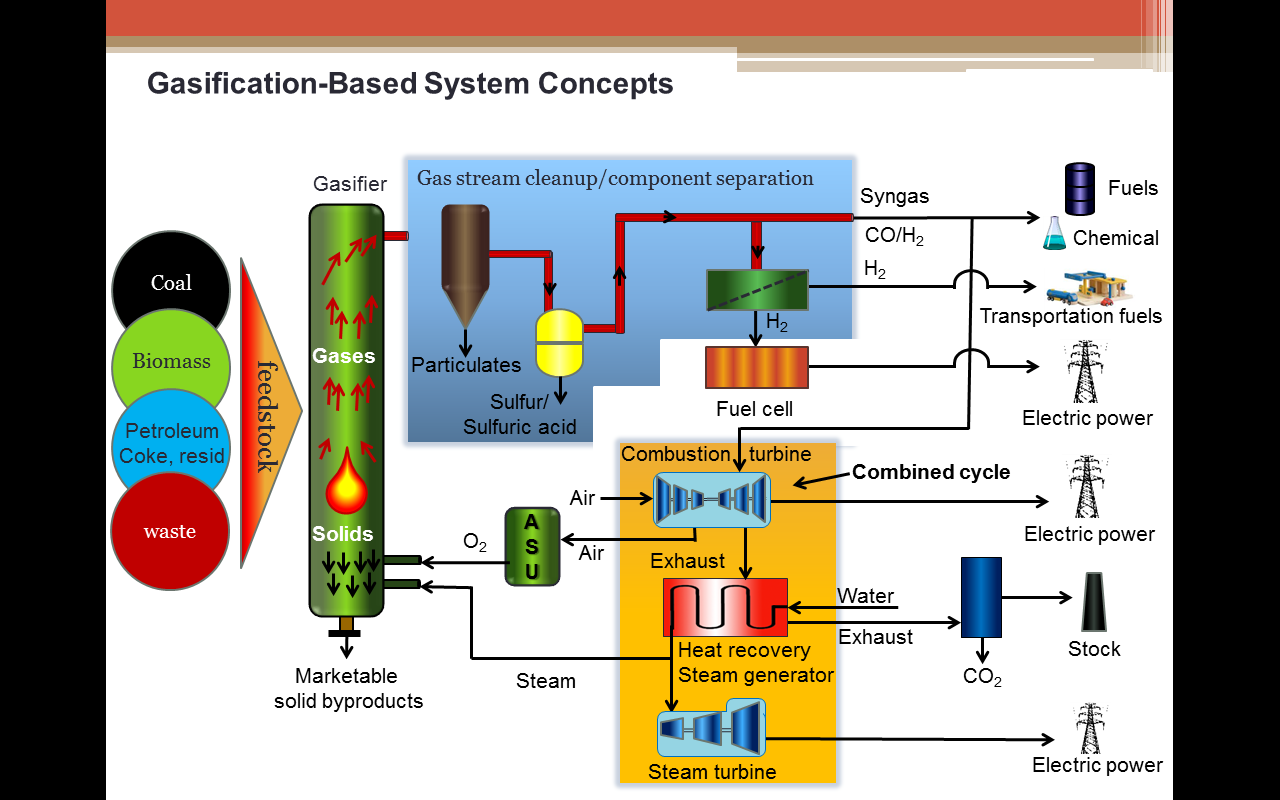 Supply large amount of Oxygen
High purity to gasifier unit
Low production cost (gas separation)
http://www.fossil.energy.gov/programs/powersystems/gasification/howgasificationworks.html
19
Gas Separation
Renewable and Sustainable Energy Reviews 15 (2011) 1284-1293
20
Non-Cryogenic
Fuel Processing Technology 70(2001) 115-134
Membrane Technology No. 110, Mixed conducting ceramic membranes for gas separation and reaction
21
Candidates: ASU VS ITM
ASU
Maturity, produce tonnage of O2, high purity
Consume large fraction of the plant internal energy  ie.15% of IGCC capital cost 
Few possibilities to provide step-change cost reduction

ITM
25-30% reduction in capital requirements over conventional cryogenic oxygen plants e.g. cooling cost.
30% reduction in operation cost for oxygen
35-60% reduction in power consumption
Can be integrated with high-temperature processes to produce electrical power and/or steam from air
Compact design
Solid state diffusion of 
Oxygen anion through 
Mixed conductors
How ITM works?
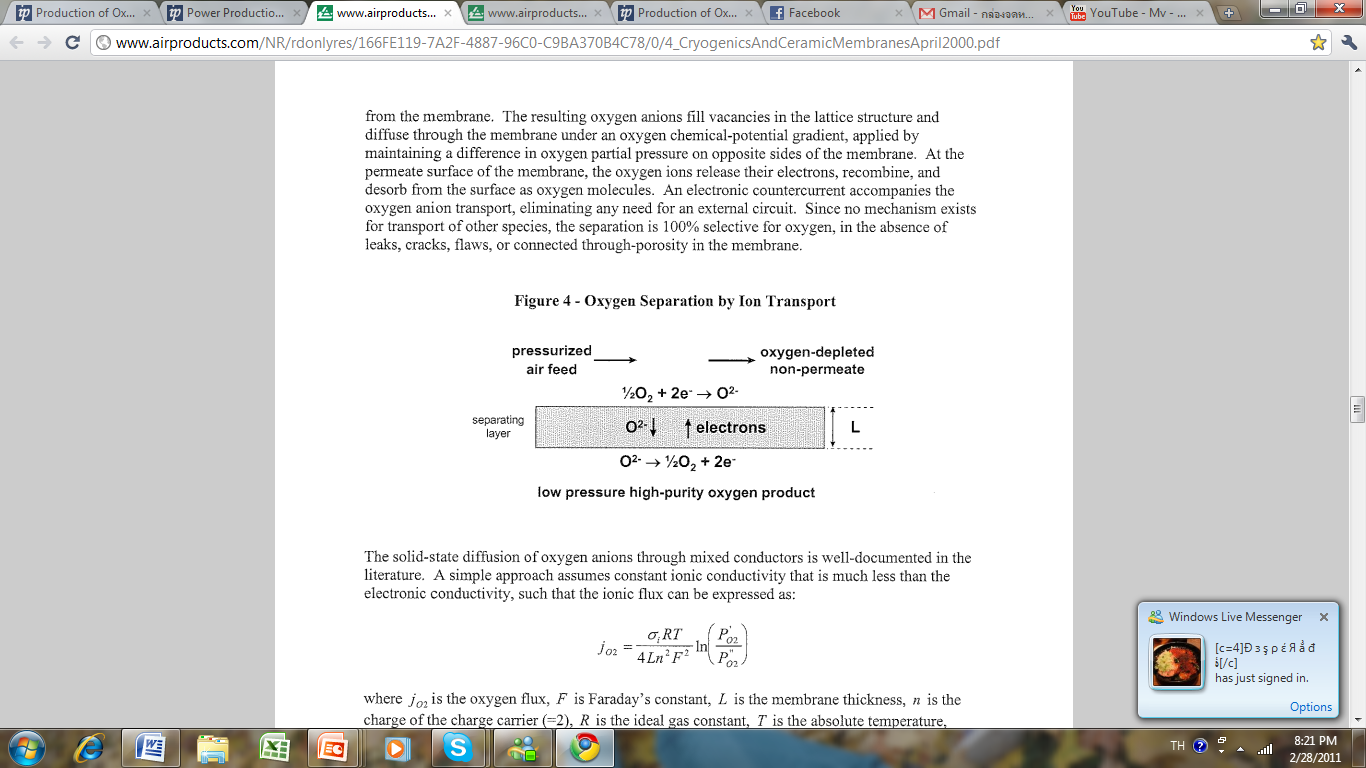 O2 from air feed adsorbs onto the surface, where it dissociates and ionizes by electron transfer from membrane
O2- fill vacancies in the lattice structure, diffuse through the membrane under O2 chemical- potential gradient (applied by maintaining difference in O2 partial pressure on opposite sides)
O2- release electrons, recombine, and desorbs from surface  as O2 molecule
O2 flux α (1/L)ln(Phigh/Plow)
>> Thin film
Cryogenics& Ceramic Membrane, 4th European Gasification Conference
[Speaker Notes: Electronic countercurrent accompanies O2 anion transport- no need external circiut]
Integrated: ITM + IGCC
Thermal activated: heating air feed from gas turbine
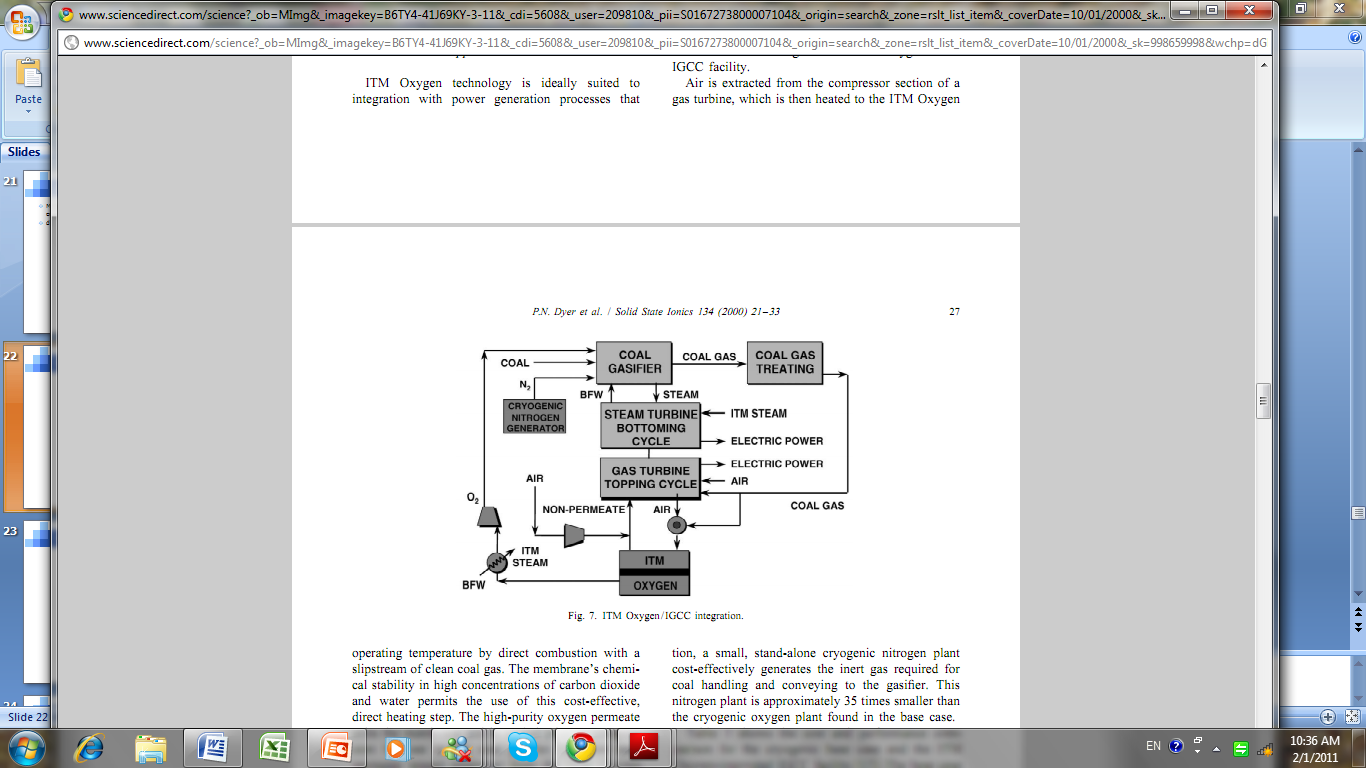 Hot air from combustion turbine (800-900 ˚C) is fed to ITM  high purity O2  Gasifier.
Non-permeated gas from ITM is heated before being transported into the turbine unit.
Note: Supplemented air compressor adds sufficient air to replace the O2 removed by this process cycle.
Solid State Ionics 134 (2000) 21-33
ITM Design- Membrane type
Mixed conducting ceramic membrane
Doped compound
Different in electronic and ionic conductivity
Classified based on the following oxide

1. Sr(Co,Fe)O3−δ (SCFO) 
High Oxygen ionic conductivity and oxygen permeability
2. La(Co,Fe)O3−δ(LCFO)
high oxygen ionic conductivity and but low oxygen permeability
3. LaGaO3(LGO) 
low electronic conductivity
Ceramic Membranes for Separation and Reaction, Kang Li, Chapter 6
Journal of the European Ceramic Society 29 (2009) 2815- 2822
ITM Structure
SrCo0.9Sc0.1O3-δ
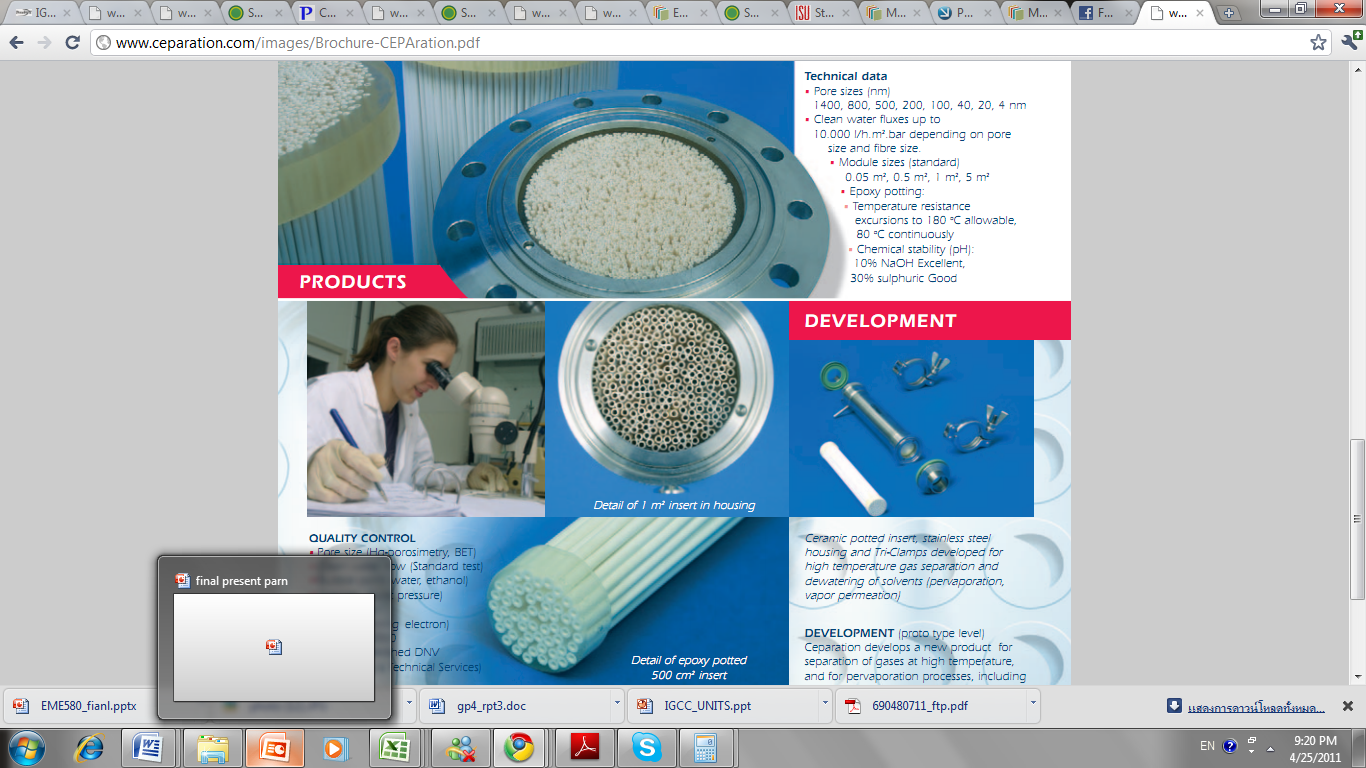 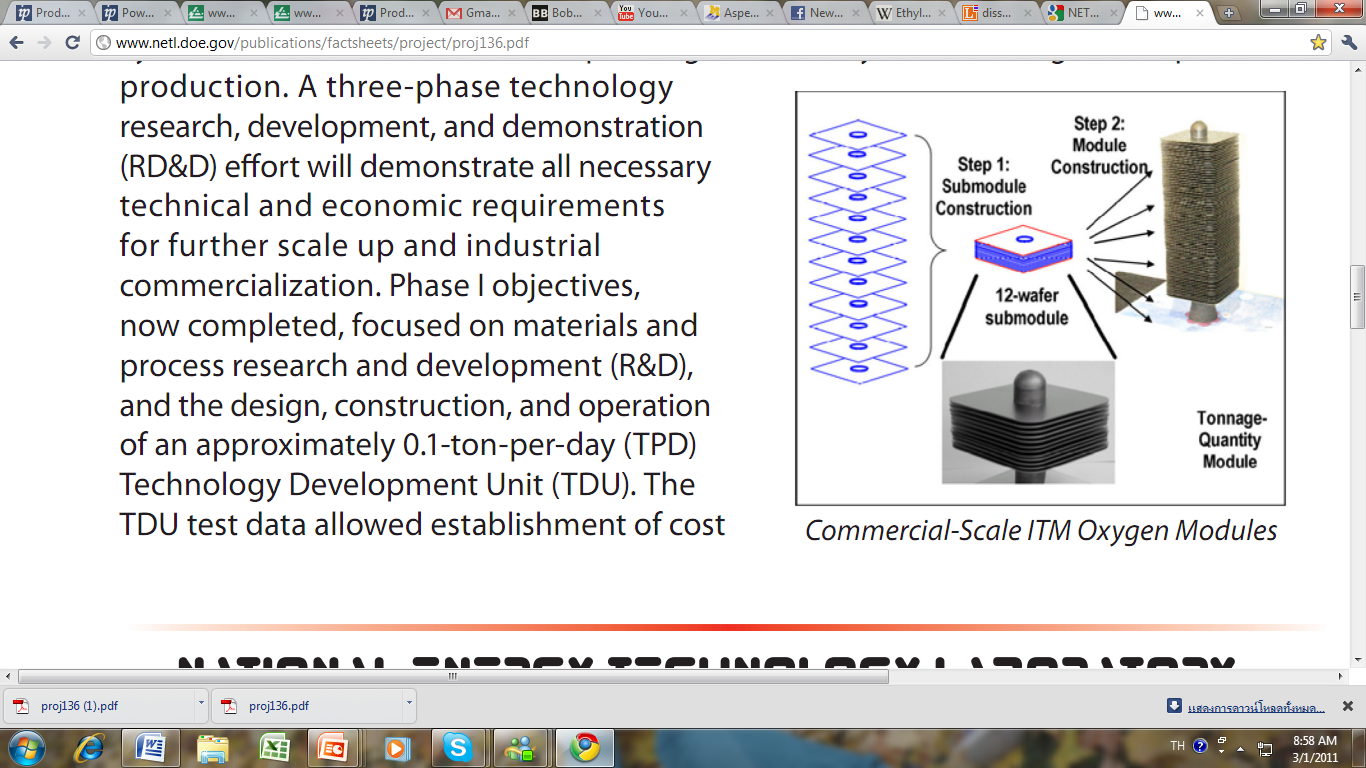 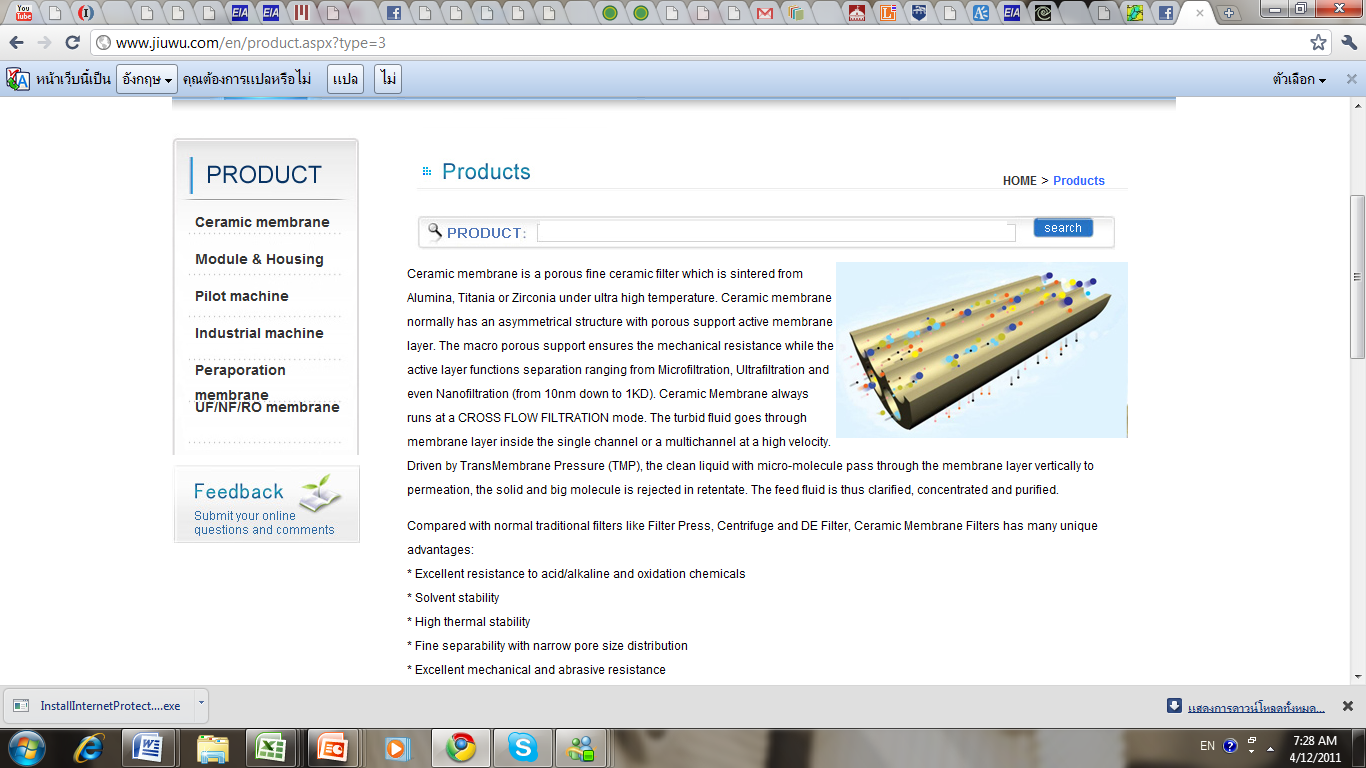 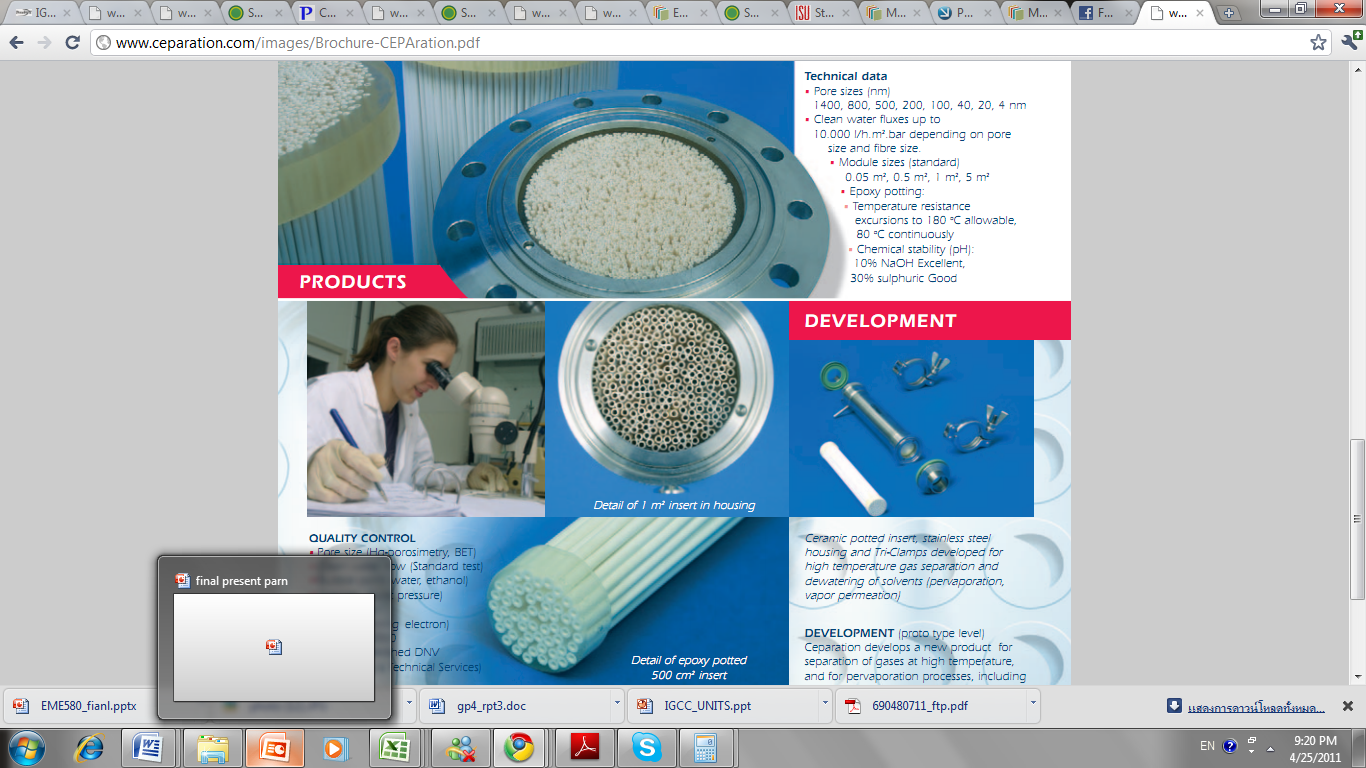 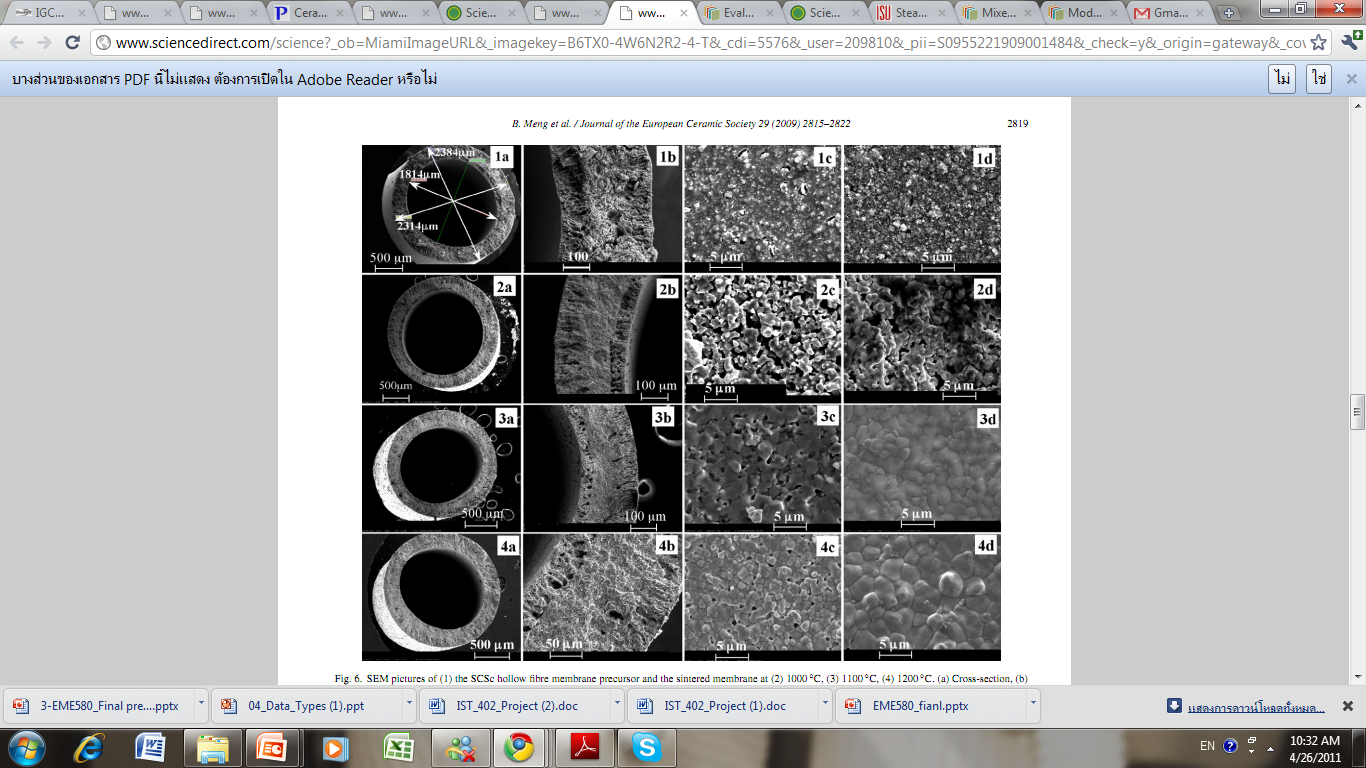 NETL, The Energy Lab
AIChE Journal, July 2002 Vol. 48,No.7
Jiangsu Jiuwu Hitech CO.,LTD
CEPAratiom, partners in filtration
26
Performance Analysis
Effect of flow patterns
At same temperature, co-current flow exhibits higher oxygen productivity compared to countercurrent flow pattern when the vacuum pressure is less than 0.05 atm.
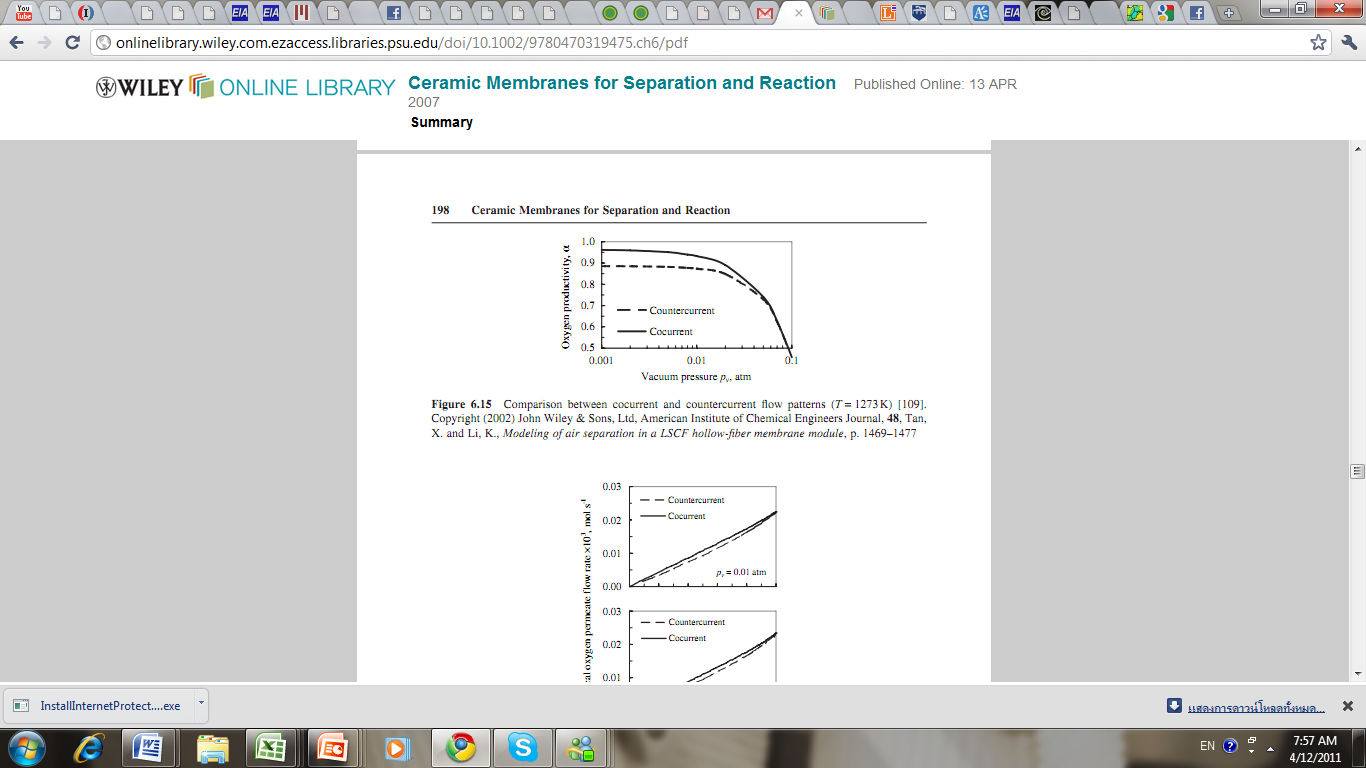 AIChE Journal, July 2002 Vol. 48,No.7
ITM-Design
Flow Pattern : Co-Current flow






Material balance
Overall: Nf = NO2+ NR
Oxygen: 0.21Nf = NO2[p’o2/P]+ NR
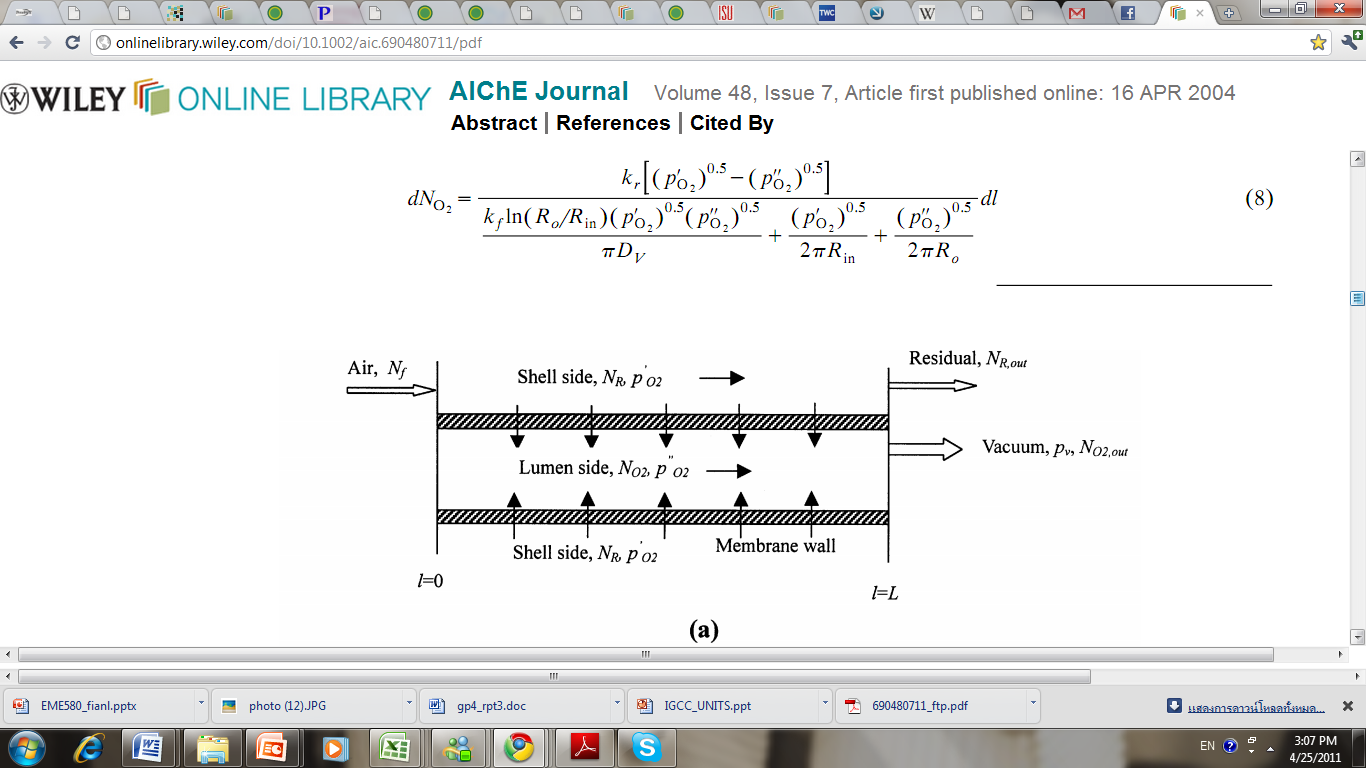 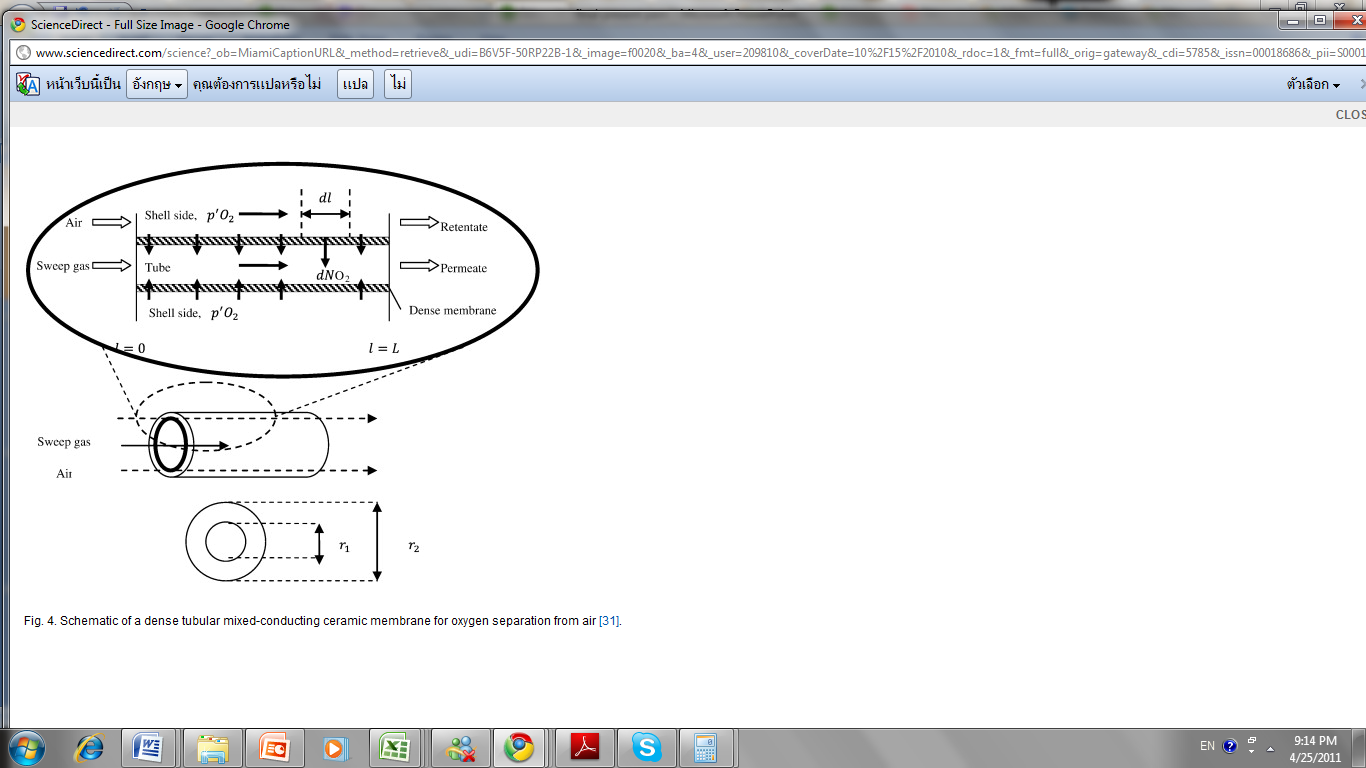 Ceramic Membranes for Separation and Reaction, Kang Li, Chapter 6
AIChE Journal, July 2002 Vol. 48,No.7
ITM-Design
Oxygen flux




   Where
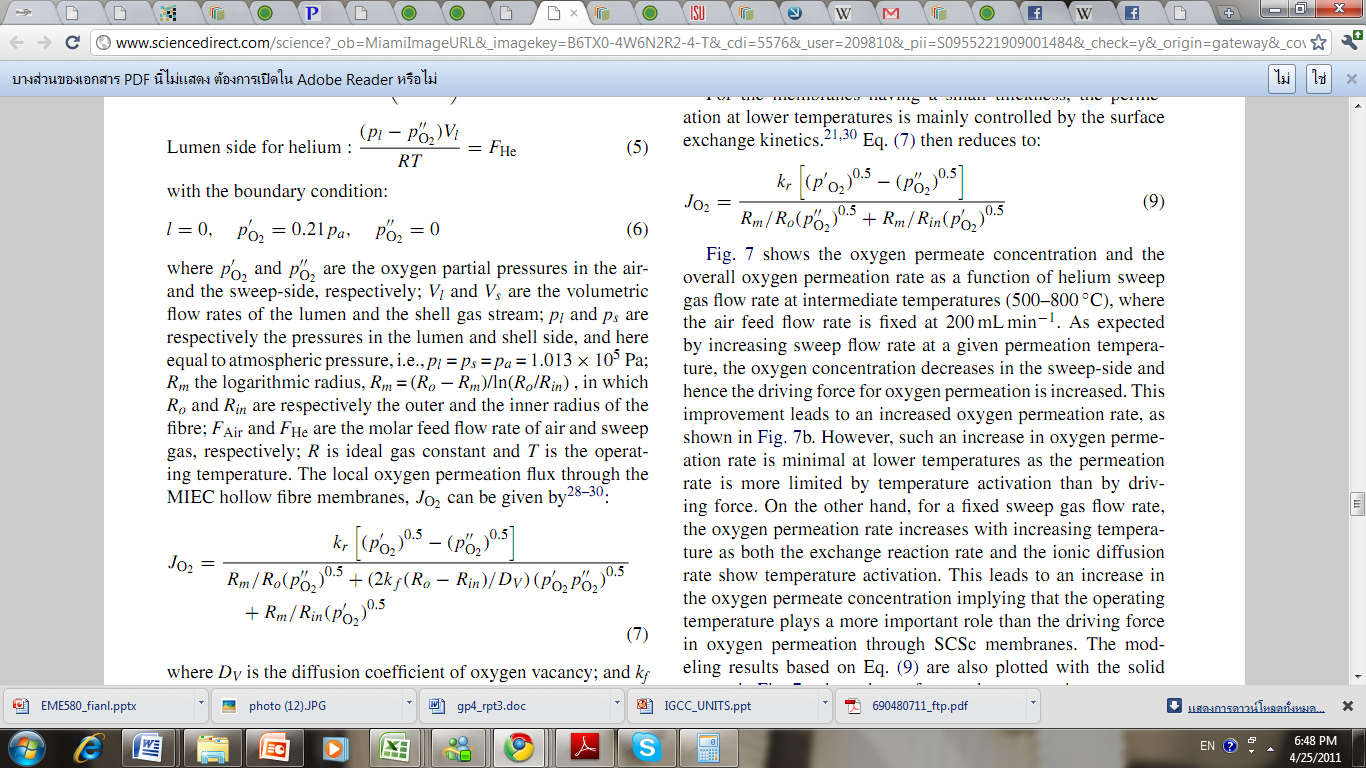 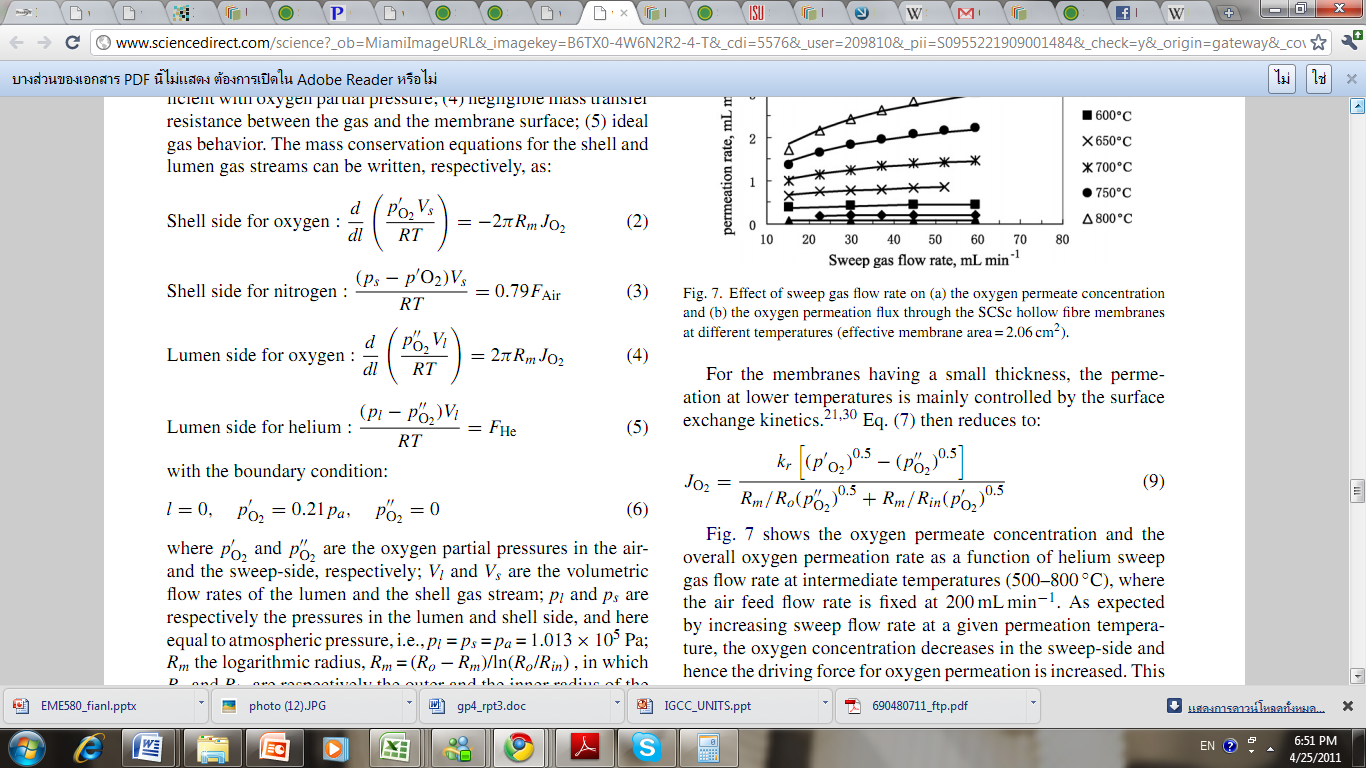 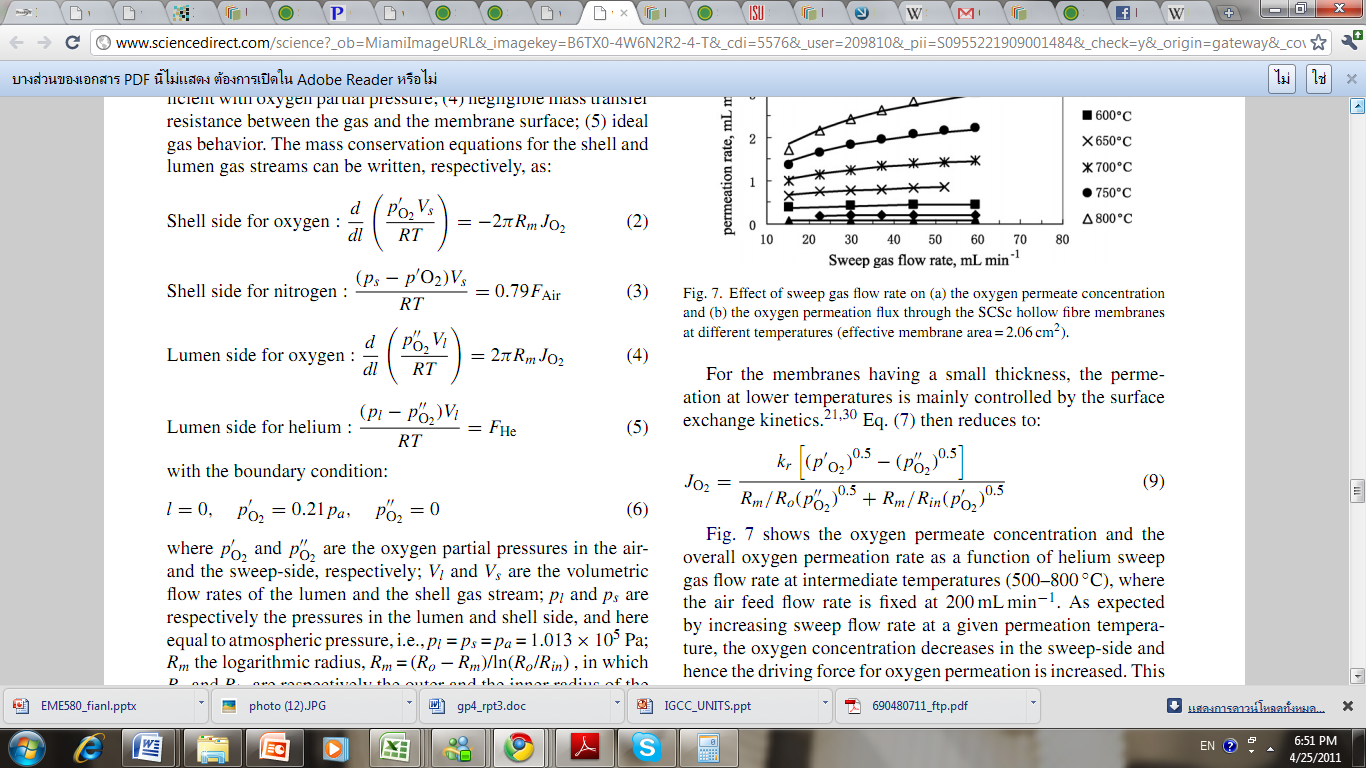 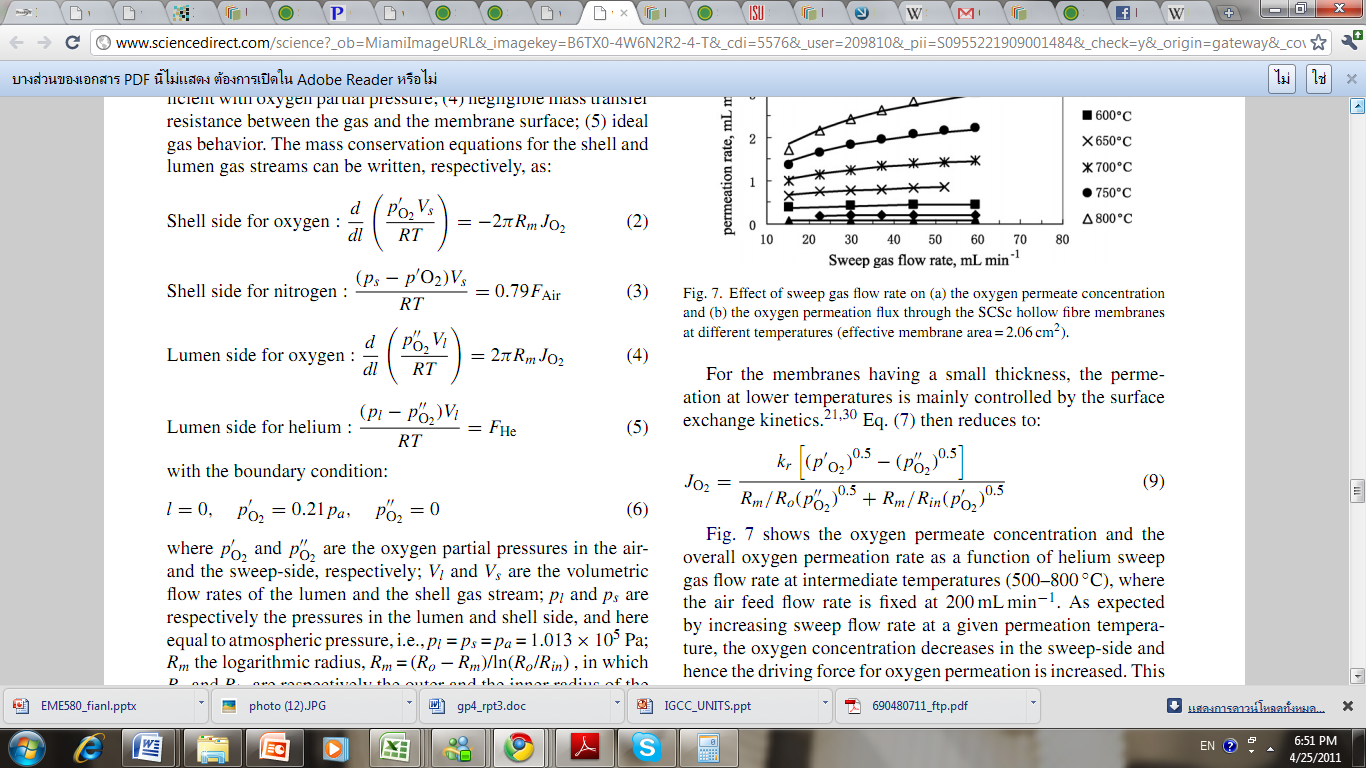 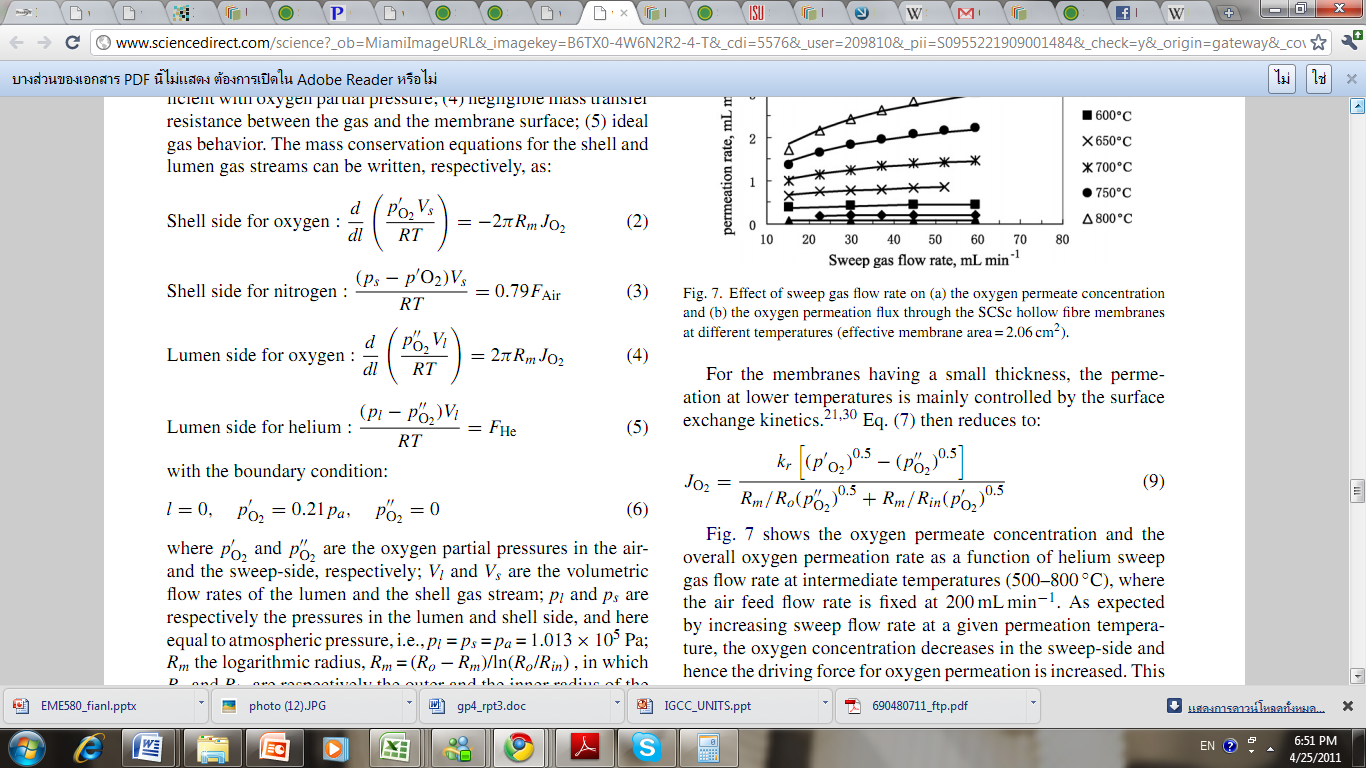 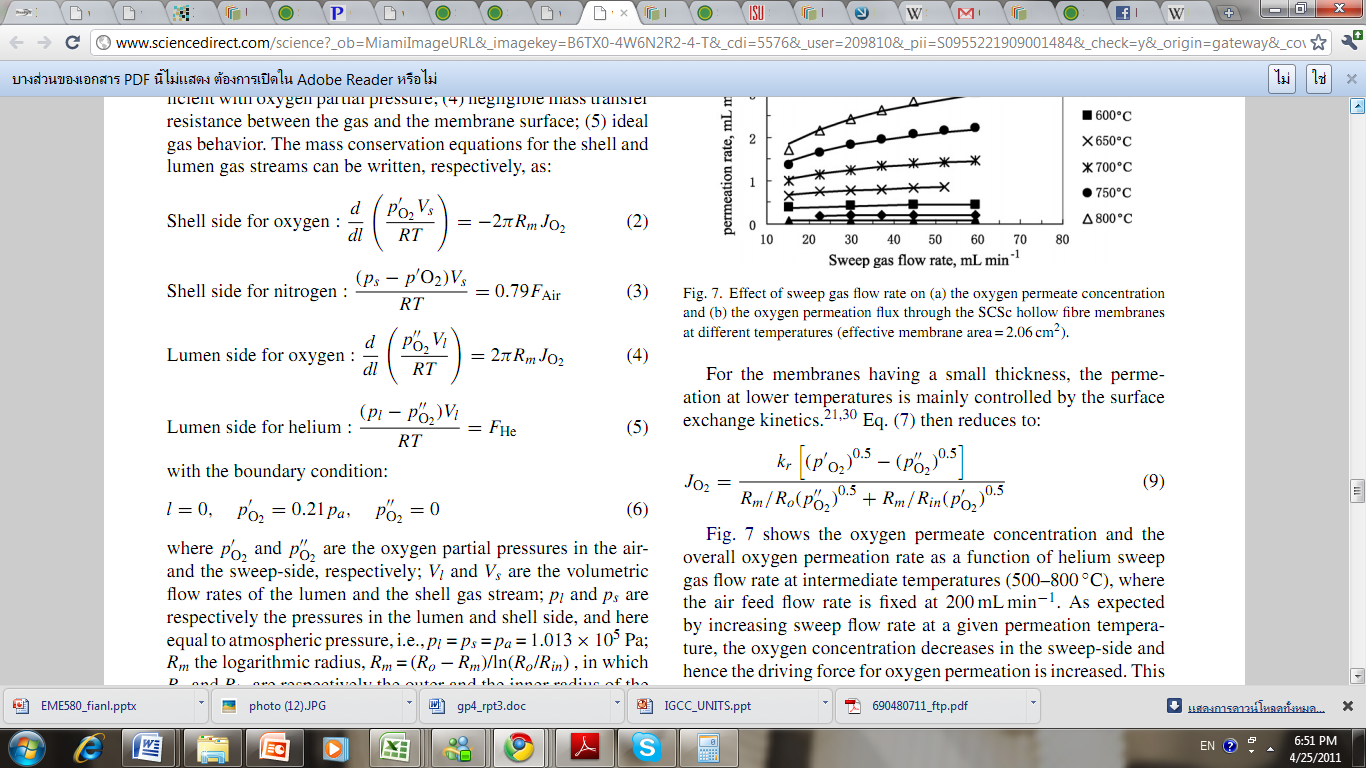 Ceramic Membranes for Separation and Reaction, Kang Li, Chapter 6
AIChE Journal, July 2002 Vol. 48,No.7
ITM- Design Parameters
f
Journal of the European Ceramic Society 29 (2009) 2815-2822
AIChE Journal, July 2002 Vol. 48,No. 7
ITM- Design
JO2 = 3.28x10^-6 mol/cm^2*s  (D=1.429 g/L, MW =32)
Calculate oxygen amount per day
O2 = 90685.44 g/ m^2 per day
Total membrane area to produce 700 TPD O2
(700x1000000)/90685.44 = 7718.9 m^2
Ceramic membrane cost is $1000/m^2
Total membrane cost = $7,718,900 
Number of fiber tube ( 0.00427 m^2/unit)
N = 7718.9/0.00427 = 1807704.92
http://www.usbr.gov/pmts/water/media/pdfs/report040.pdf
ITM – Economic Consideration
Using Linear extrapolation from reported data set we get: 





ITM Cost per kW
Cost = 15437800/(122x1000) = 127 $/kW
Air separation unit integration for alternative fuel projects
ITM VS ASU in IGCC Power Plant
Solid State Ionics 134 (2000) 21-33
ITM Economics and Concerns
Development project by Air Products/ U.S. Department of Energy/ Ceramatec Inc.
Phase1: 
- Construction of oxygen  technology development unit for process concept validation test 
- re-confirm expected commercial economics to address market requirements.
Phase2: 
Demonstrate scale-up to commercial scale.
Expected : 1000 TPD to be available to the market near the end of the decade.
Concerns:
Size of ITM unit to supply  sufficient O2 to the system.
e.g. 458 Mw Power Plant size need 3200 TPD of O2
- Compression cost for pressurized air.
34
CO2 capture
35
Coal plant performance targets include:

90% CO2 capture 
<10% increase in IGCC COE with CCS
CO2 capture
Co-capture
(H2S/CO2)

and

Separated
 capture
Chemical 
absorption
Physical 
absorption
Post-combustion
Oxyfuel-combustion
Pre-combustion
MEA
Selexol
&
Ionic liquid
36
Post-combustion
Steam
turbines
Power
N2
Boiler
200 ˚C,15 psi
CO2
capture
Air
Fuel
CO2
Flue gas
N2 (70%) 
CO2 (3-15%)
Capture the CO2 from the exhaust gas
Monoethanolamine (MEA): a wildly used capture technology
Allow retrofit at existing facilities
37
Oxyfuel-combustion
Fuel
Boiler
Condensation
O2
CO2+H2O
Air
separation
Air
CO2
N2
H2O
Use O2 instead of air for fuel combustion
Flue gas is mainly H2O and CO2, which is readily captured
Produce high CO2 content (> 80 vol%) flue gas
Power consumption of air separation unit is high, which impact on the overall efficiency of the power plant
38
Pre-combustion
N2
CO2
Air
separation
400 ˚C, 
950 psi
O2
Air
H2
Gasifier
/shift
Combustion
turbine
CO2
capture
Syn gas
H2, CO2 (40%)
Power
Fuel
Steam
cycle
Air
Heat
Fuel is reacted w/ either O2 or steam
Water-gas-shift reactor is used to convert CO to CO2 which is readily captures
Physical absorption: Selexol 
Relevant for IGCC
Proven industrial-scale technology
39
MIT estimates of additional costs of selected carbon capture technology (percent increase in electric generating costs on levelized basis).
* Assumes capital costs have been fully amortized.
CRS report for congress, 2008
[Speaker Notes: http://www.fas.org/sgp/crs/misc/RL34621.pdf]
40
Coal plant performance targets include:

90% CO2 capture 
<10% increase in IGCC COE with CCS
CO2 capture
co-capture
(H2S/CO2)

or

Separated
 capture
Chemical 
absorption
Physical 
absorption
Post-combustion
Oxyfuel-combustion
Pre-combustion
MEA
Selexol
&
Ionic liquid
41
Chemical absorption: monoethanolamine (MEA)
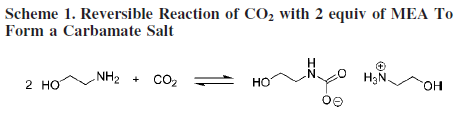 heat
MEA
MEA-carbamate
Pros
Applicable to low-CO2 partial pressures.
Recovery rates of up to 98% and product purity >99 vol% can be achieved.

Cons
Process consumes considerable energy.
Solvent degradation and equipment corrosion occur in the presence of O2.
Concentrations of SOx and NOx in the gas stream combine with the MEA to form nonregenerable, heat-stable salts.
42
Physical absorption: Selexol (glycol)
A mixture of dimethyl ethers polyethylene glycol with the formulation of CH3(CH2CH2O)nCH3, where n is between 3 and 9
Selexol has a higher capacity to absorb gases than amines
Solvent is allowed to be regenerated by pressure reduction
Selexol can remove H2S and organic sulfur compounds
Low utility consumption
Comparison of physical solvent 
vs. chemical solvent
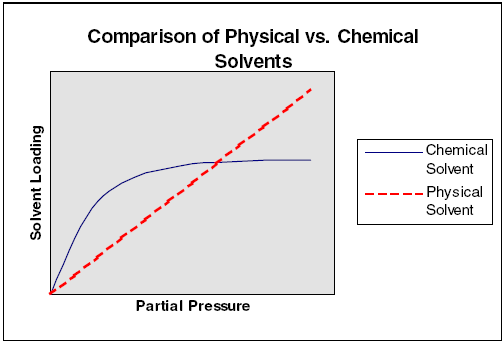 Physical 
solvents
Chemical 
solvents
43
Physical absorption: Ionic liquid (IL)
A promising future membrane:	  - Non-volatility
				  - Thermal stability
				  - Tunable chemistry
ILs : need more research
Bara, J. E.; Camper, D. E.; Gin, D. L.; Noble, R. D., Accounts of Chemical Research 2009, 43 (1), 152-159.
44
Coal plant performance targets include:

90% CO2 capture 
<10% increase in IGCC COE with CCS
CO2 capture
co-capture
(H2S/CO2)

or

Separated
 capture
Chemical 
absorption
Physical 
absorption
Post-combustion
Oxyfuel-combustion
Pre-combustion
MEA
Selexol
&
Ionic liquid
45
Economic: Co-capture, Selexol
Note: National Energy Technology Laboratory (NETL) shows that CO2 capture and compression using Selexol raises the cost of electricity from a newly built IGCC power plant by 30 percent, from an average of 7.8 ¢/kWh to 10.2 ¢/kWh.
46
IGCC power plant parameters
47
Economics analysis
48
THANK YOUfor your attention